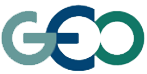 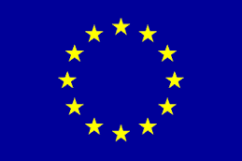 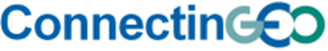 Towards a sustainability process forGEOSS Essential Variables
11-12 June 2015, Bari-Italy
Societal Benefit Area: Weather
David Richardson
ECMWF
Coordinating an Observation Network of Networks EnCompassing saTellite and IN-situ to fill the Gaps in European Observations
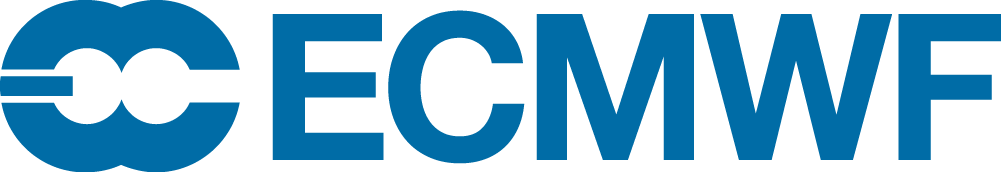 Status of existing EVs in the domain
Is your community developing a set of area-specific EVs? If yes
How do you define EV?

If not, is the community planning to start this in the near future?
Have you attended previous meeting?
Are you considering reference documents from other domains?
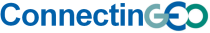 Weather EVs
under World Meteorological Organisation (WMO)
WMO Resolution 40 (Cg-XII) 
Decision of WMO Congress X11, 1995

WMO policy and practice for the exchange of meteorological and related data and products including guidelines on relationships in commercial meteorological activities
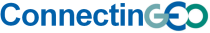 WMO Resolution 40 (Cg-XII)
“Members shall provide on a free and unrestricted basis essential data and products which are necessary for the provision of services in support of the protection of life and property and the well-being of all nations, particularly those basic data and products, as, at a minimum, described in Annex 1 to this resolution, required to describe and forecast accurately weather and climate, and support WMO Programmes”
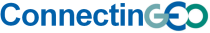 WMO essential data (Resolution 40)
Minimum set of data and products which are essential to support WMO Programmes
Protection of life and property and the well-being of all nations
To describe and forecast accurately weather and climate
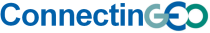 WMO essential data (Resolution 40)
Six-hourly surface synoptic data from RBSNs
All available in situ observations from the marine environment
All available aircraft reports
All available data from upper air sounding networks
All reports from the network of stations recommended by the regional associations as necessary to provide a good representation of climate
Products distributed by WMCs and RSMCs to meet their WMO obligations
Severe weather warnings and advisories for the protection of life and property targeted upon end-users
Data and products from operational meteorological satellites that are agreed between WMO and satellite operators
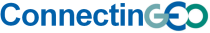 The process underlying EV definition
What criteria, methodology, and process are used to identify EVs?
Bottom-up: from what EO data can provide for the specific domain (e.g., NDVI index from MODIS)?
Or Top-down: from what predictive modeling requires as inputs to the selection of the most appropriate sensors?
Do you have a template to document a EV?
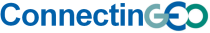 WMO rolling review of requirements
review of technology-free Members' requirements for observations, within an area of application 
review of the observing capabilities of existing and planned observing systems, both surface- and space-based;
Critical Review of the extent to which the capabilities (ii) meet the requirements (i)
Statement of Guidance based on (iii)
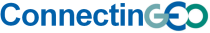 WMO rolling review of requirements
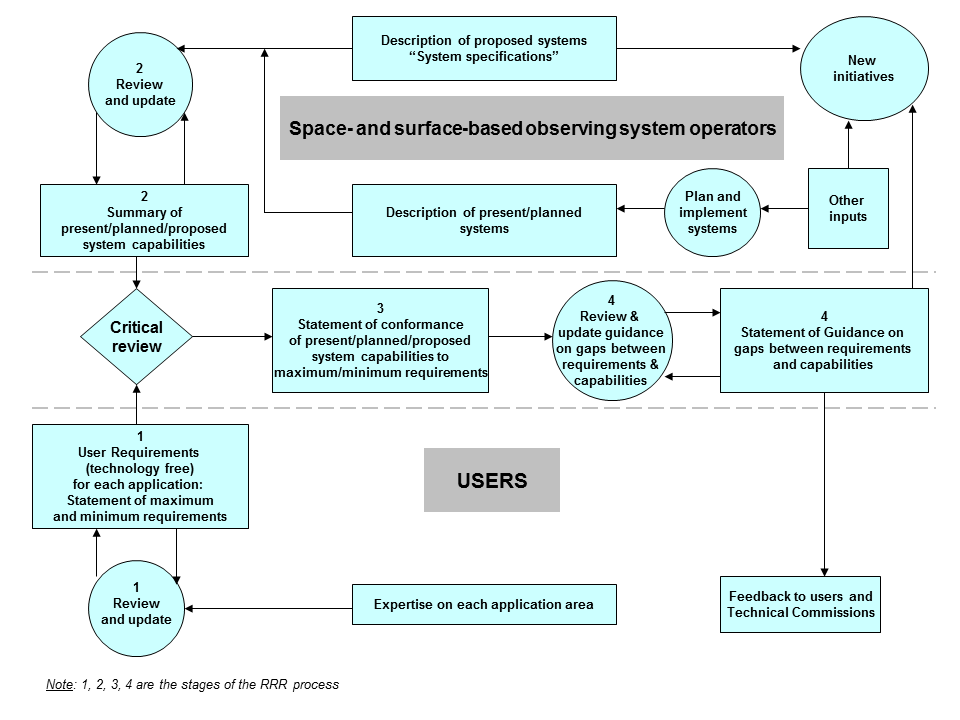 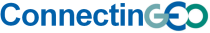 WMO rolling review of requirements
Statement of Guidance
Gap analysis
Recommendations to address gap

RRR including Statements of Guidance guides the 
Evolution of Global Observing System

http://www.wmo.int/pages/prog/www/OSY/GOS-RRR.html
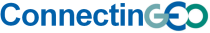 WMO rolling review of requirements
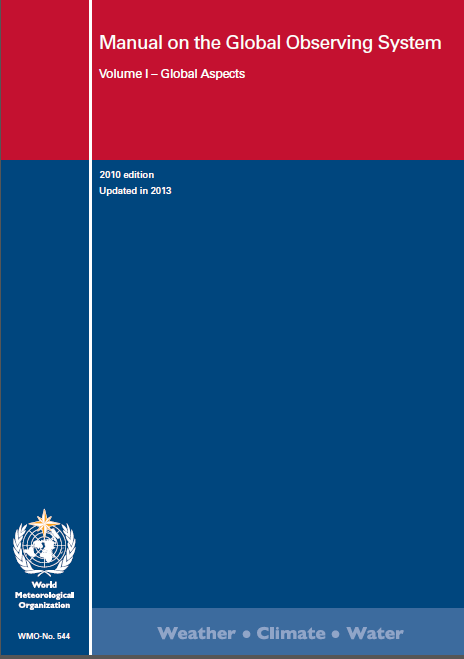 Rolling Review of Requirements (RRR) process defined by the Manual on the Global Observing System (WMO-No. 544) (Part II, Requirements for observational data)
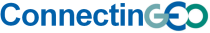 EVs validation and use
To what extent these EVs (if any) are validated and used 
Are the EVs linked to applications and users?
Who the users are?
How is a community agreement reached? 
Is a community review process in place?
Are the EVs linked to an international body (i.e. a UN convention or similar) and is this body involved in accepting the EVs?
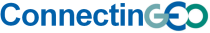 Users - WMO Application Areas
Services contributing to 
public safety
socio-economic well-being 
development 
related to weather, climate and water
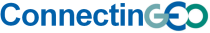 Users - WMO Application Areas
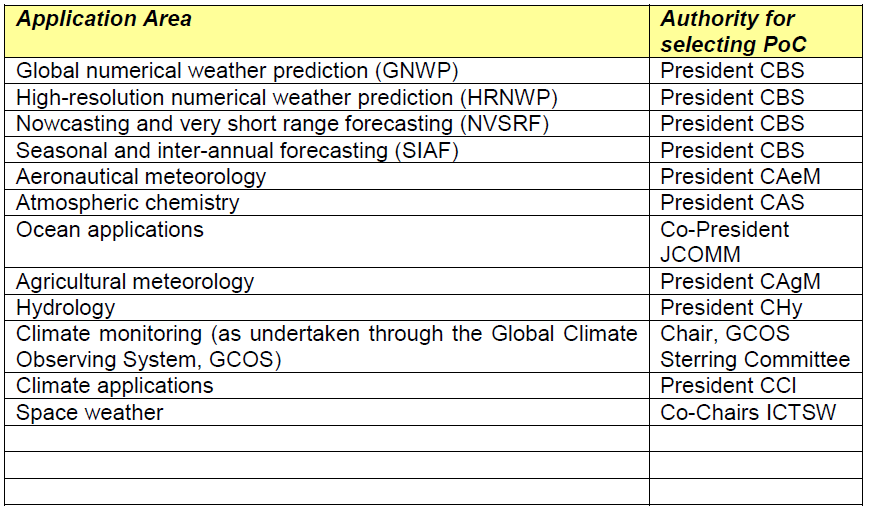 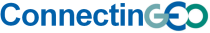 Describing the monitoring networks currently operational
Do you have a database with information on the EVs?
Do you know network currently operational for medium-term/long-term monitoring?
Are the current operational networks operated by your community measuring the  EVs?
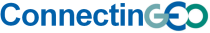 WMO Observing Systems Capability Analysis and Review Tool
http://www.wmo-sat.info/oscar/
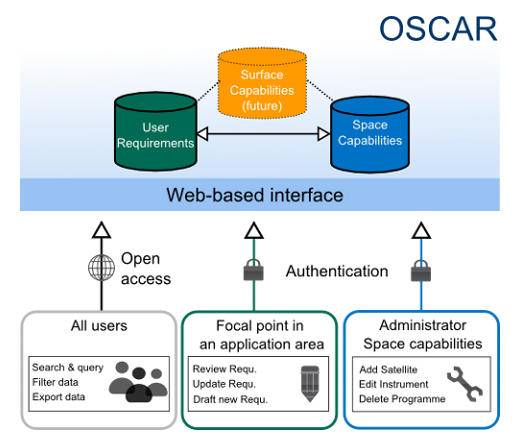 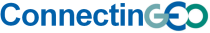 OSCAR
http://www.wmo-sat.info/oscar/
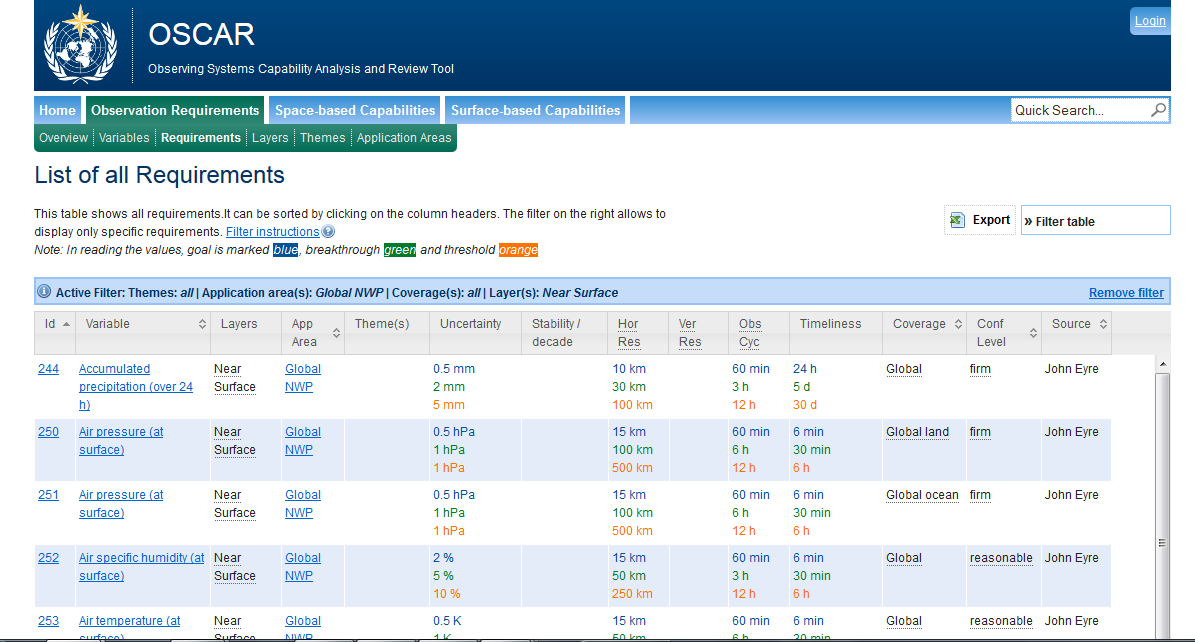 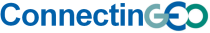 Assessing EV observational needs and readiness
For some Use Case,  have you already focused on Evs’ features: 

Temporal frequency 
Spatial resolution
Accuracy
etc.; 

Challenges and how these are addressed (if any)
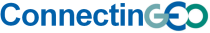 Use case: RBSN
Regional basic synoptic network:
Essential observations for weather 
Co-ordinated by WMO Regional Association
Subset of the Global Observing System
Defined criteria for frequency, accuracy, timeliness, spatial resolution
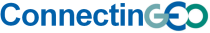 Use case: RBSN
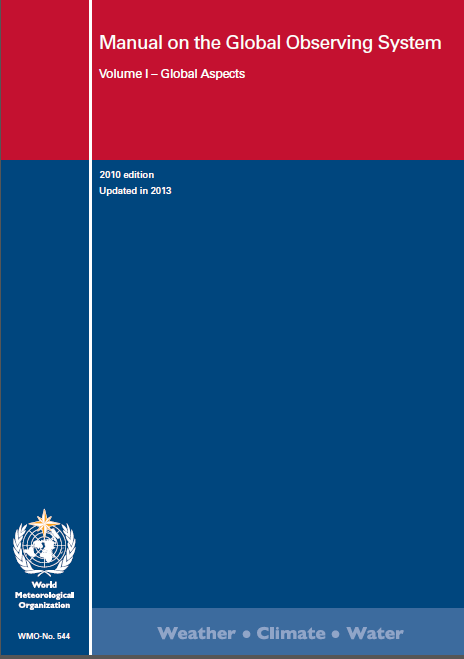 Regional basic synoptic network:
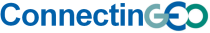 Use case: RBSN
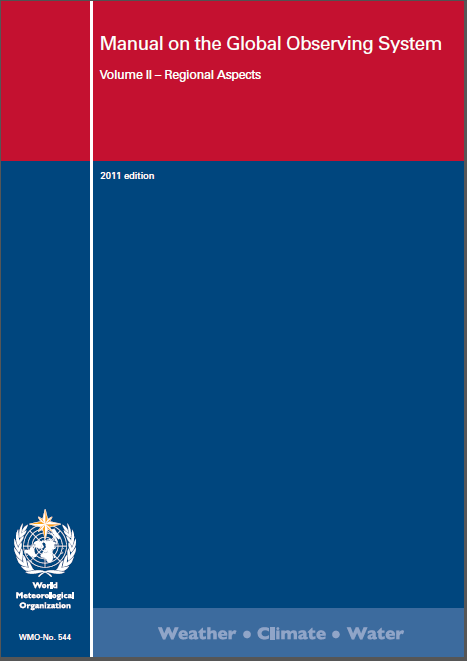 Target requirements (TRQs): desired
Minimum requirements (MRQs): necessary
stations meeting all TRQs are classified as OK
Those stations meeting all MRQs are classified as IP (incomplete programme)

Operational stations not meeting all MRQs are classified as BC (below criteria)
Silent stations are classified as NO (not operating)
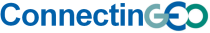 Use case: RBSN
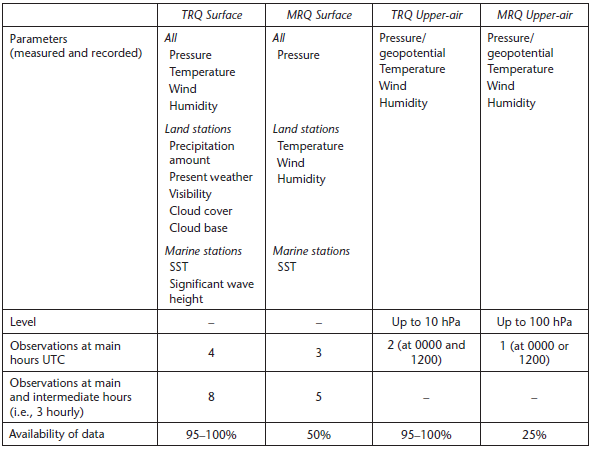 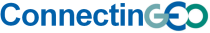 Use case: RBSN
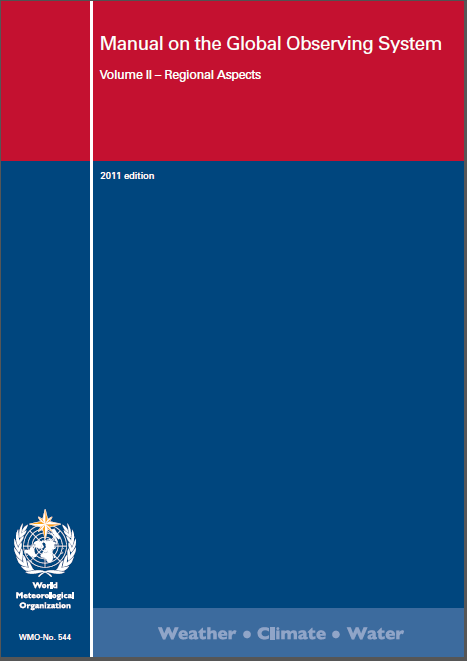 Horizontal spacing:

Stations classified as OK are acceptable if at a distance of at least 60 km from the nearest network station; 

IP stations are acceptable if at a distance of at least 90 km from the nearest station.

Stations classified as BC and NO are not acceptable as network stations.
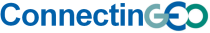 Use case: RBSN
Global Observing System synoptic network:
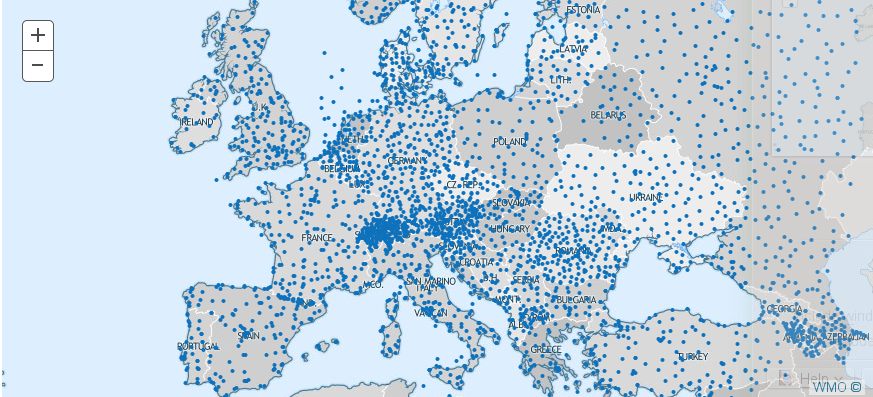 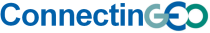 Use case: RBSN
RBSN synoptic network:
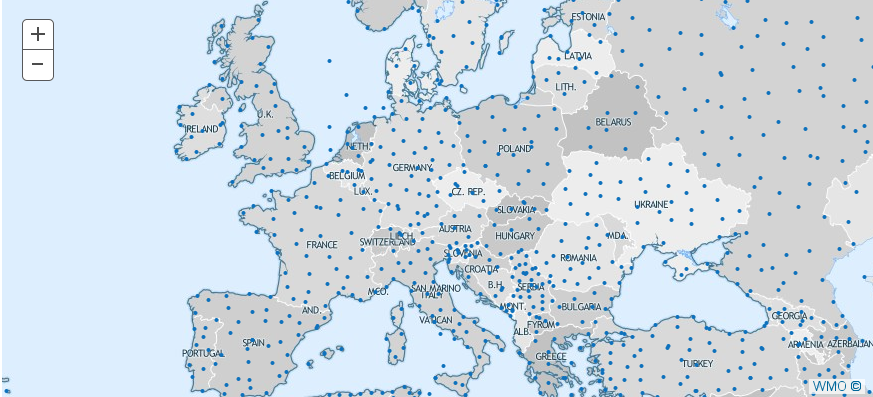 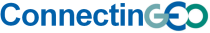 Use case: RBSN
GSN (GCOS Surface Network): ECVs
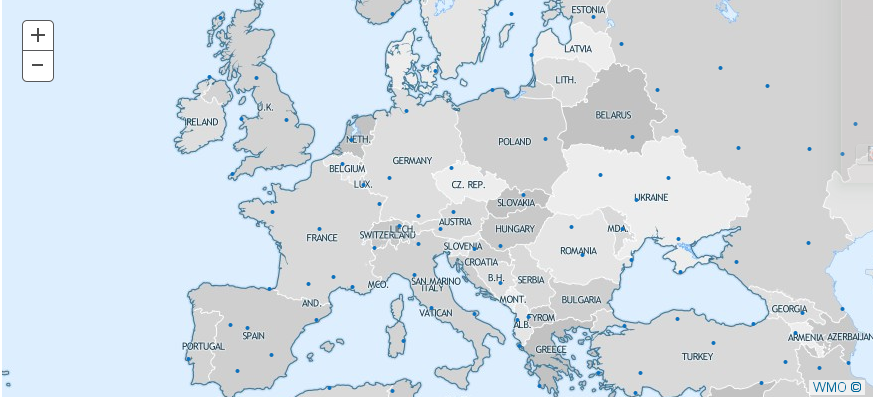 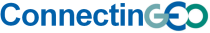 Gaps and requirements
Have you already carried out a gap analysis utilizing the EVs to identify gaps and priorities in terms of:
EO data availability
In-situ data availability
Models (algorithms) for EV extraction: direct measurements or proxies 
Data repositories for the long term preservation of EVs
Infrastructure for EVs publication
Conclusions
WMO governance of weather variables
Defined procedures for defining, reviewing, monitoring
Database of requirements
WMO Application areas – links with other GEO SBAs 
 JCOMM for ocean; WMO Commision on Hydrology, …
Plans – review of monitoring, operational OSCAR database